ECE418: Introduction
Remote Sensing: The Beginning
Aerial views of Frankfurt, Germany, 1909. Pictures taken by pigeon retrofitted with camera. 
Frame rate: 1 picture every 5 minutes
Remote Sensing
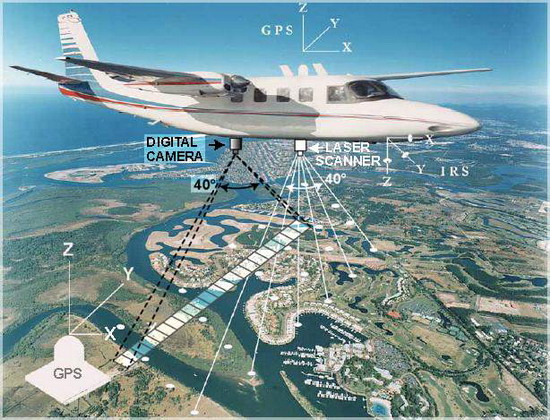 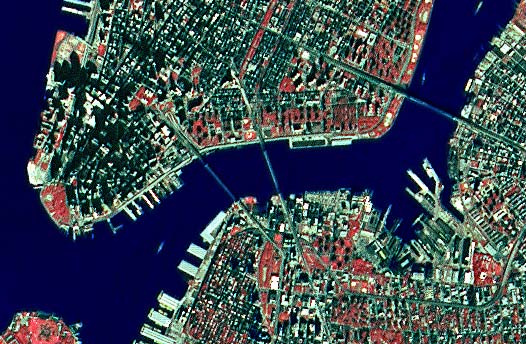 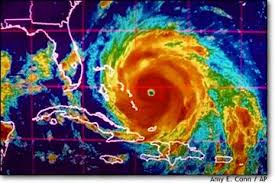 Medical images
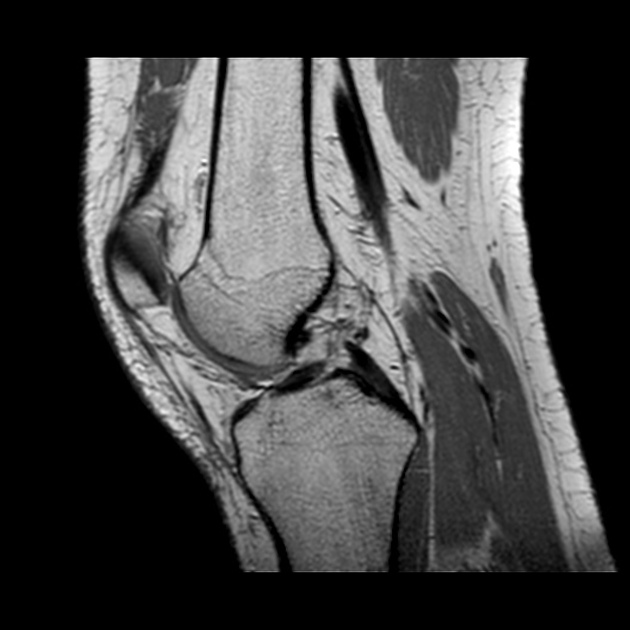 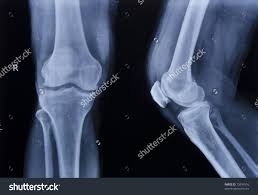 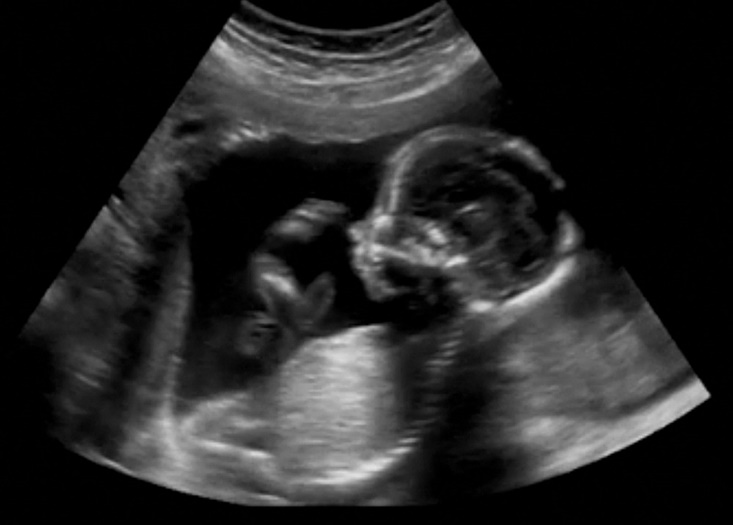 Radar and Sonar
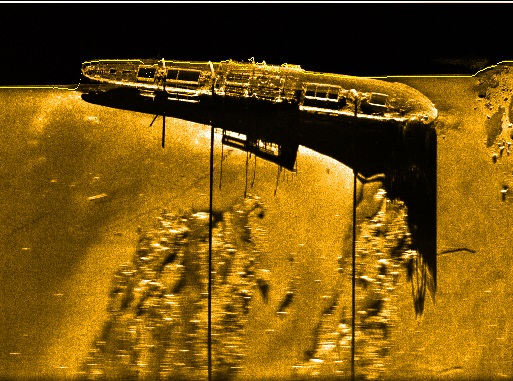 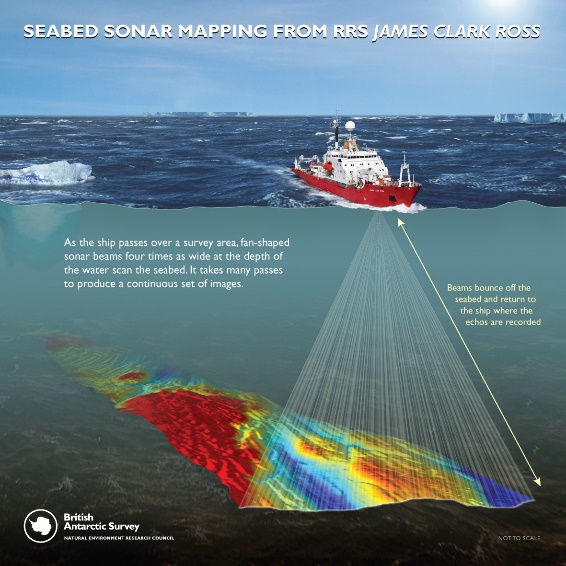 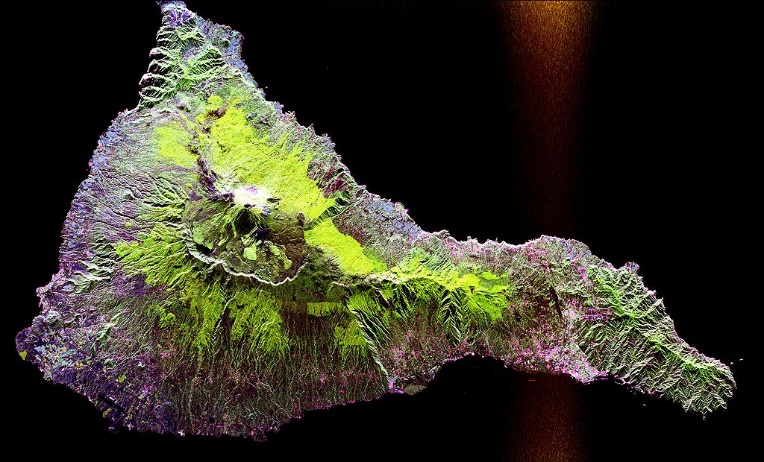 Robotics and navigation
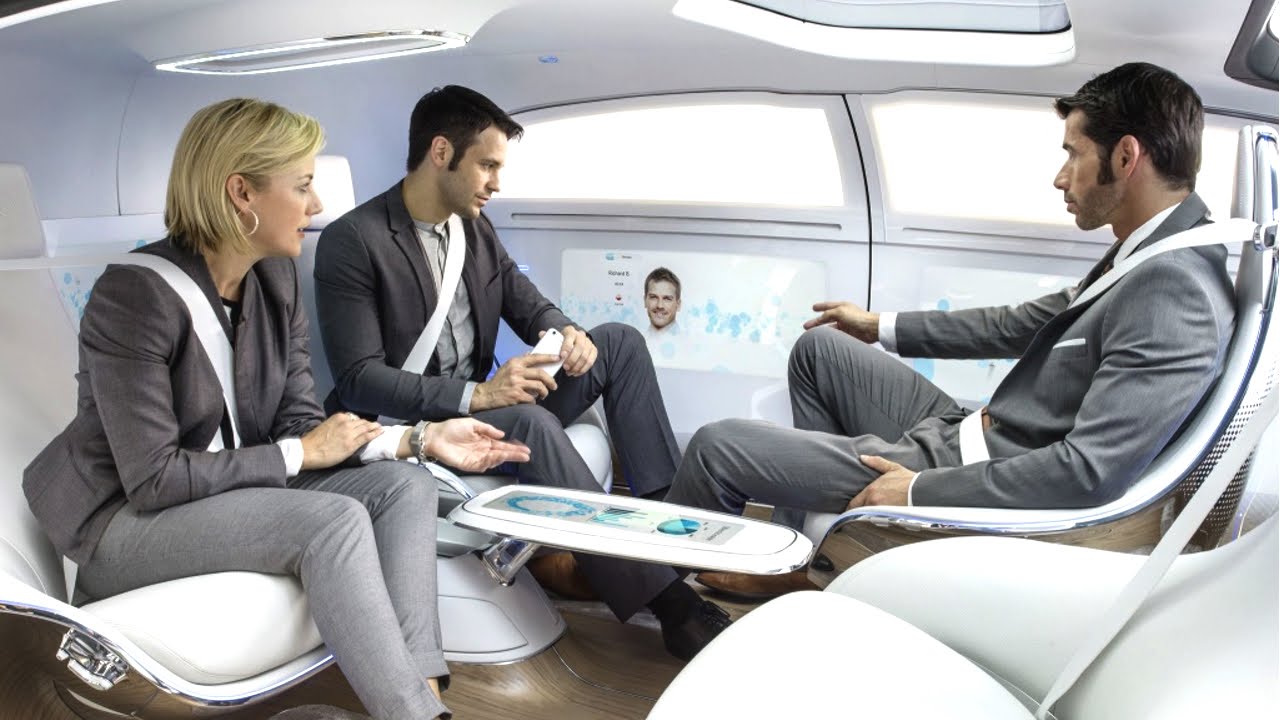 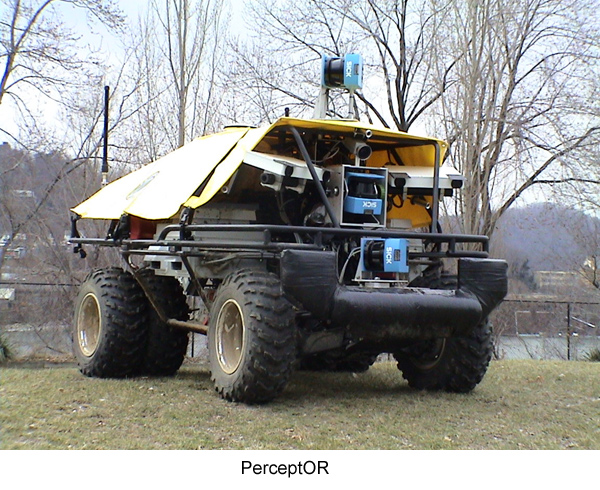 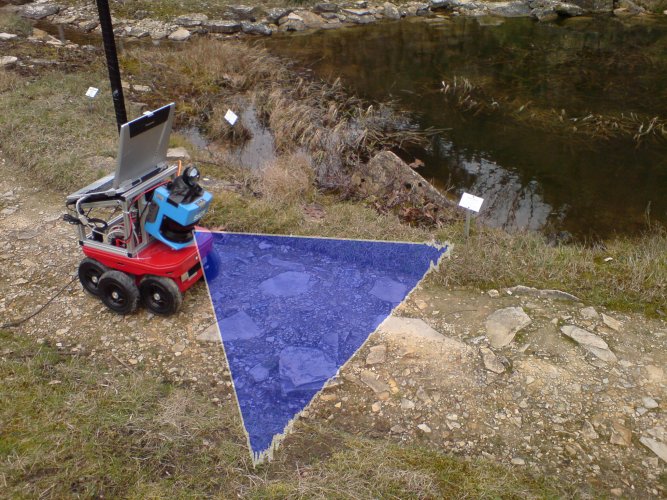 Automatic character recognition
Law enforcement
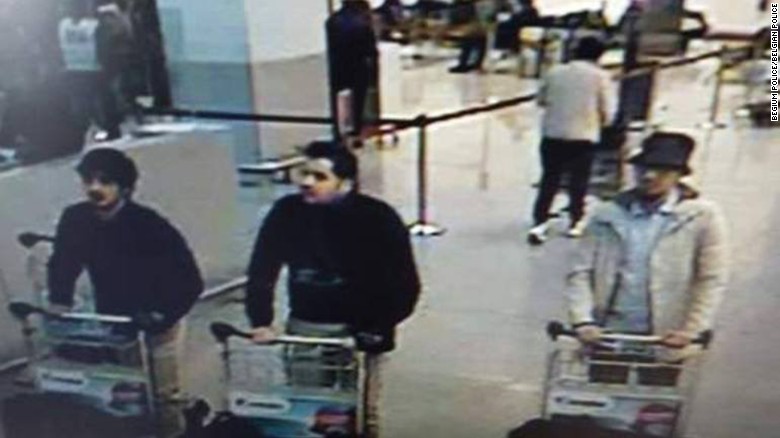 Business and entertainment
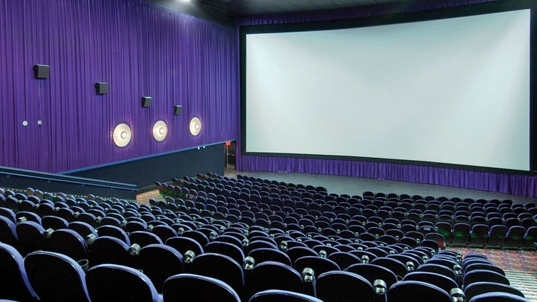 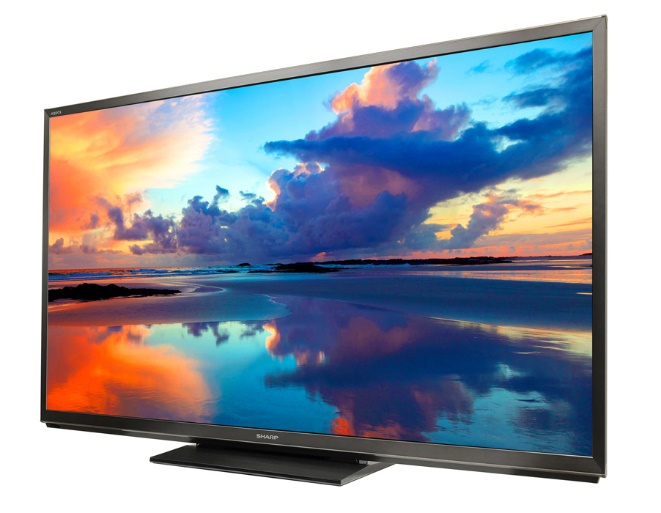 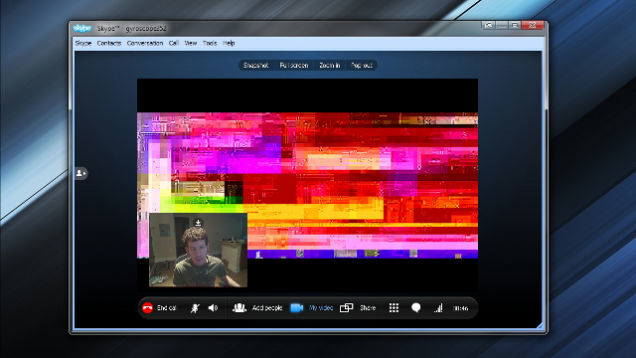 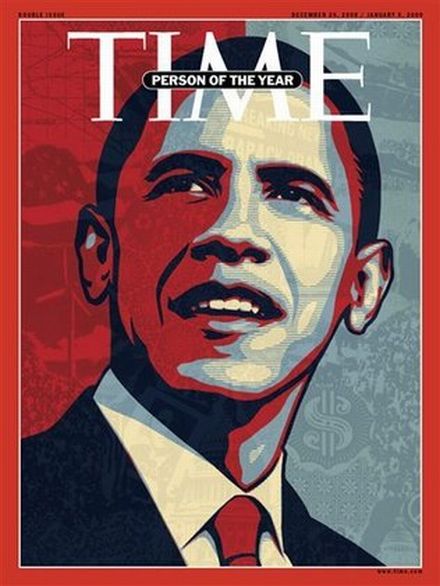 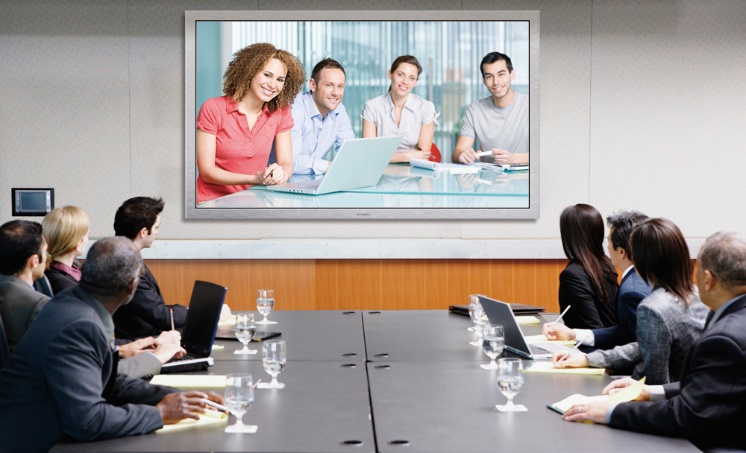 The Fourier Transform is very popular!
2D Fourier Transform
Aliasing artifacts
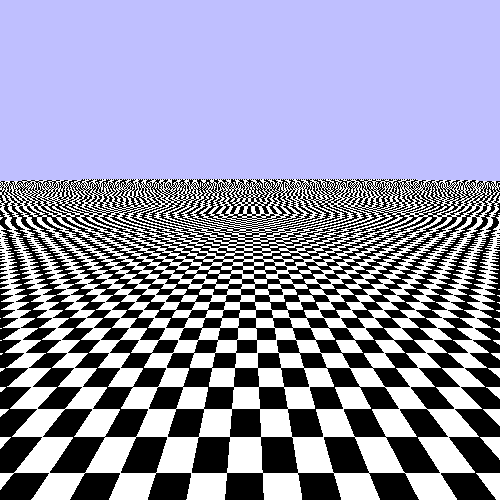